باسلاملطفاً اطلاعاتي كه در اين پاورپوينت خواسته شده علاوه بر پاسخ ارائه شده با هايپرلينك امكان نمايش اطلاعات (از پرسشنامه) را فراهم نماييد.1- اين الگو براي پژوهشكده طراحي شده است. در موارد ديگر حذف و اضافات مورد نياز انجام شود.2- رنگ زرد توضيحات راهنما هستند. لطفاً اين توضيحات را در حين تكميل پاورپوينت حذف نماييد.3- شماره تلفن 8223568 (خانم حاج حسيني) پاسخگوي سوالات كارشناسي مي باشند.4- شماره تلفن 82233455 (سركار خانم زارع) پاسخگوي سوالات احتمالي (فقط سوالات مربوط به تهيه پاورپوينت) مي باشند.5- برروي اسم پژوهشگر، رزومه كامل فرد لينك داده شود.6- در جدولي كه جلوي اسم پژوهشگران فعاليتهاي پژوهشي به تفكيك خواسته شده، فقط قسمت مورد اشاره رزومه پژوهشگر تهيه و لينك شود.7- بر روي عملكرد گروه ها و كل واحد، آن قسمت از پرسشنامه كه حاوي اطلاعات درخواستي است گزيده و هايپرلينك شود.
مشخصات کلی:
نوع درخواست:		تاريخ اخذ موافقت اصولي: 			وابسته به دانشگاه: 
عنوان واحد پژوهشي: 		
گروه هاي پژوهشي مصوب: (عناوين گروههاي درخواستي اينجا عنوان و به اسلايد مرتبط لينك شود.)	
زمينه فعاليت: (در اين قسمت زمينه فعاليت يا اهداف كلي واحد  يا برنامه و اقدامات مورد نظر براي رسيدن به هدف و انجام مأموريت هاي كل واحد به اسلايد مربوطه لينك شود. لطفا موارد مطروحه در اين قسمت كمتر از 10 مورد باشد.)
اعضاء:   ؟  نفر (به اسلايد مرتبط لينك شود)				رئيس واحد: (رزومه فرد لينك داده شود)
تجهيزات، امكانات و فضاي كالبدي موجود: (به اسلايد مرتبط لينك شود)	پرسشنامه عملكرد: (لينك شود)

عملكرد كل پژوهشگران واحد پژوهشي:
تعداد كل طرح ها: ي مرتبط با عنوان واحد پژوهشي كه  كل واحد در دوران موافقت اصولي به انجام رسانده است در يك فايل تهيه و به عدد نوشته شده در اين قسمت لينك داده شود.
تعداد كل مقالات: مرتبط با عنوان واحد پژوهشي كه كل واحد در دوران موافقت اصولي به انجام رسانده است در يك فايل تهيه و به عدد نوشته شده در اين قسمت لينك داده شود.
تعداد كتاب ها: ي مرتبط با عنوان واحد پژوهشي كه كل واحد در دوران موافقت اصولي به انجام رسانده است در يك فايل تهيه و به عدد نوشته شده در اين قسمت لينك داده شود.
تعداد ثبت اختراع: هاي مرتبط با عنوان واحد پژوهشي كه كل واحد در دوران موافقت اصولي به انجام رسانده است در يك فايل تهيه و به عدد نوشته شده در اين قسمت لينك داده شود.

نشاني:
نام واحد پژوهشی
ضرورت تشكيل متناسب با نياز كشور، منطقه و دنيا
(كاملا خلاصه)
1.
2.
3.
4.
5.
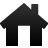 زمينه فعالیت: (در اين قسمت زمينه فعاليت يا اهداف كلي واحد  يا برنامه و اقدامات مورد نظر براي رسيدن به هدف و انجام مأموريت هاي كل واحد درج شود. لطفا موارد مطروحه در اين قسمت كمتر از 10 مورد باشد.)
1.
2.
3.
4.
5.
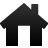 موضوع فعالیت هريك از گروههاي پژوهشي: 
(در اين قسمت زمينه فعاليت يا اهداف يا برنامه و اقدامات مورد نظر براي رسيدن به هدف و انجام مأموريت هاي هريك از گروهها به تفكيك درج شود. لطفا موارد مطروحه در اين قسمت كمتر از بيش از 5 مورد نباشد.)
1.
2.
3.
4.
5.
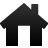 پژوهشگران گروه (نام گروه اينجا نوشته شود)
زمينه فعاليت  (زمينه فعاليت، اهداف كلي گروه و يا برنامه و اقدامات مورد نظر براي رسيدن به هدف و انجام مأموريت ها روي كلمه «موضوع فعاليت» هايپرلينك شود» لطفا موارد مطروحه در اين بيش از 50 مورد نباشد.)
عملكرد گروه پس از اخذ موافقت اصولي:
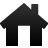 پژوهشگران گروه
موضوع فعاليت
عملكرد گروه پس از اخذ موافقت اصولي:
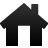 پژوهشگران گروه
موضوع فعاليت
عملكرد گروه پس از اخذ موافقت اصولي:
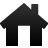 فعاليت هاي واحد پژوهشي پس از اخذ موافقت اصولی
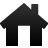 فضا و امکانات
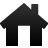 Business model
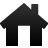